Welcome
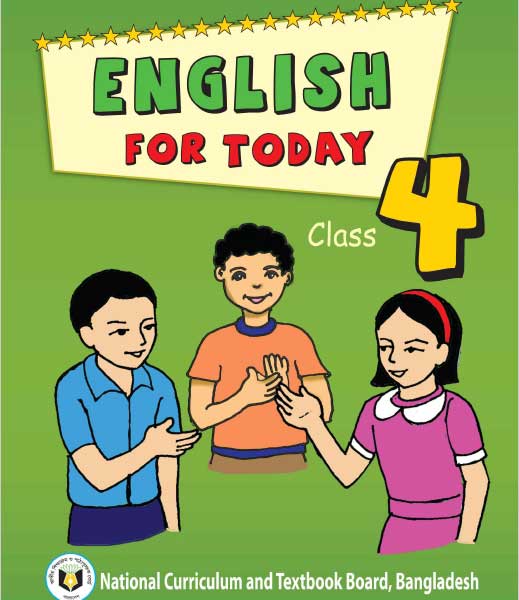 Unit: 15
Lesson: 4-5 
Lesson’s Title: Wh-words and Do/Does
Email: mahbubul1982at@gmail.com
Learning outcomes

Students will be able to :
Use Wh-words (What, Who, Where, Why, When and How) 
Questions with Wh-word and do/does.
Complete the sentences with do/ does. ( in group)
What ---------- I do? 
Where  --------- you live? 
When ---------- he go to bed? 
How ------------ she do this? 
Why ------------ it fly? 
Who ------------ they talk?
Complete the sentences with the question words What, Who, Where, Why and How.
------------ old is Sagar?
------------ is Keya? 
------------ does his father do? 
------------ does his father work? 
------------ helps his mother in the garden? 
------------ is Sagar proud of his mother’s garden?
Complete the sentences with do/ does. ( in pair)
What are your friends’ name? Where -------- they live? 
What is father’s name? What -------- he do? 
When -------- we leave school today? 
Who --------- you sit next to in school? 
What is your mother’s name? What ----- she do? 
How ------- the biscuits taste? 
We are in English class now. When ----- it finish? 
When -------- you get up in the morning? 
What -------- you do on the weekend? 
How ------- you come to school?
Ask & answer the questions ( in pair)
What is your father’s name? What does he do? 
My father’s name is Md. Makbul Hossain. He is a farmer. 
Now using What, Who, Where, Why, When and How ask and answer questions.
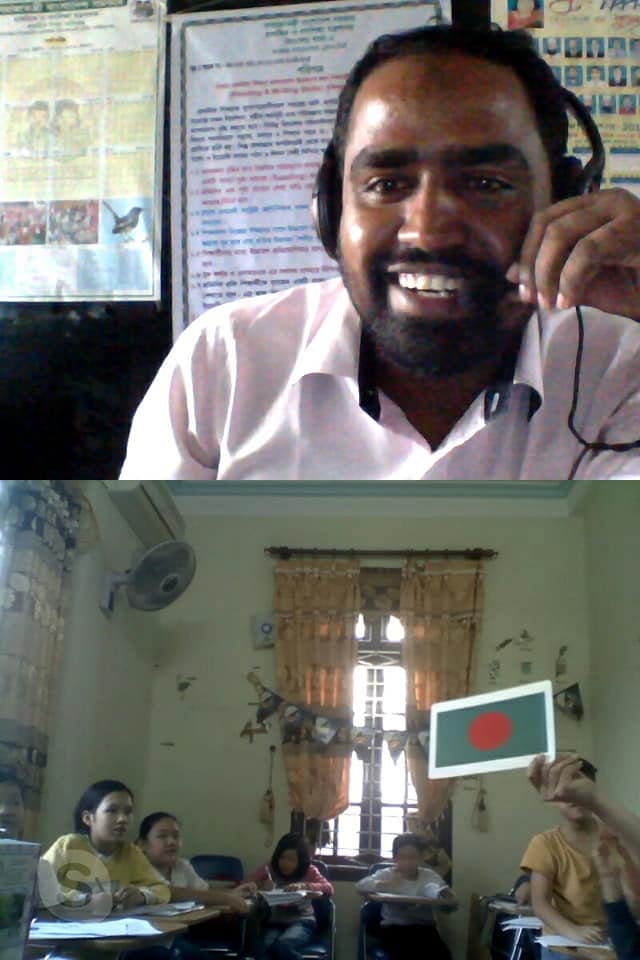 Thanks

This is Mahbubul Alam, assistant teacher, Hatirdia government primary school, Monohardi, Narsingdi. Best Teacher, Narsingdi district, Trainer (Math & English)
Contract : 01716474455
Email: mahbubul1982at@gmail.com